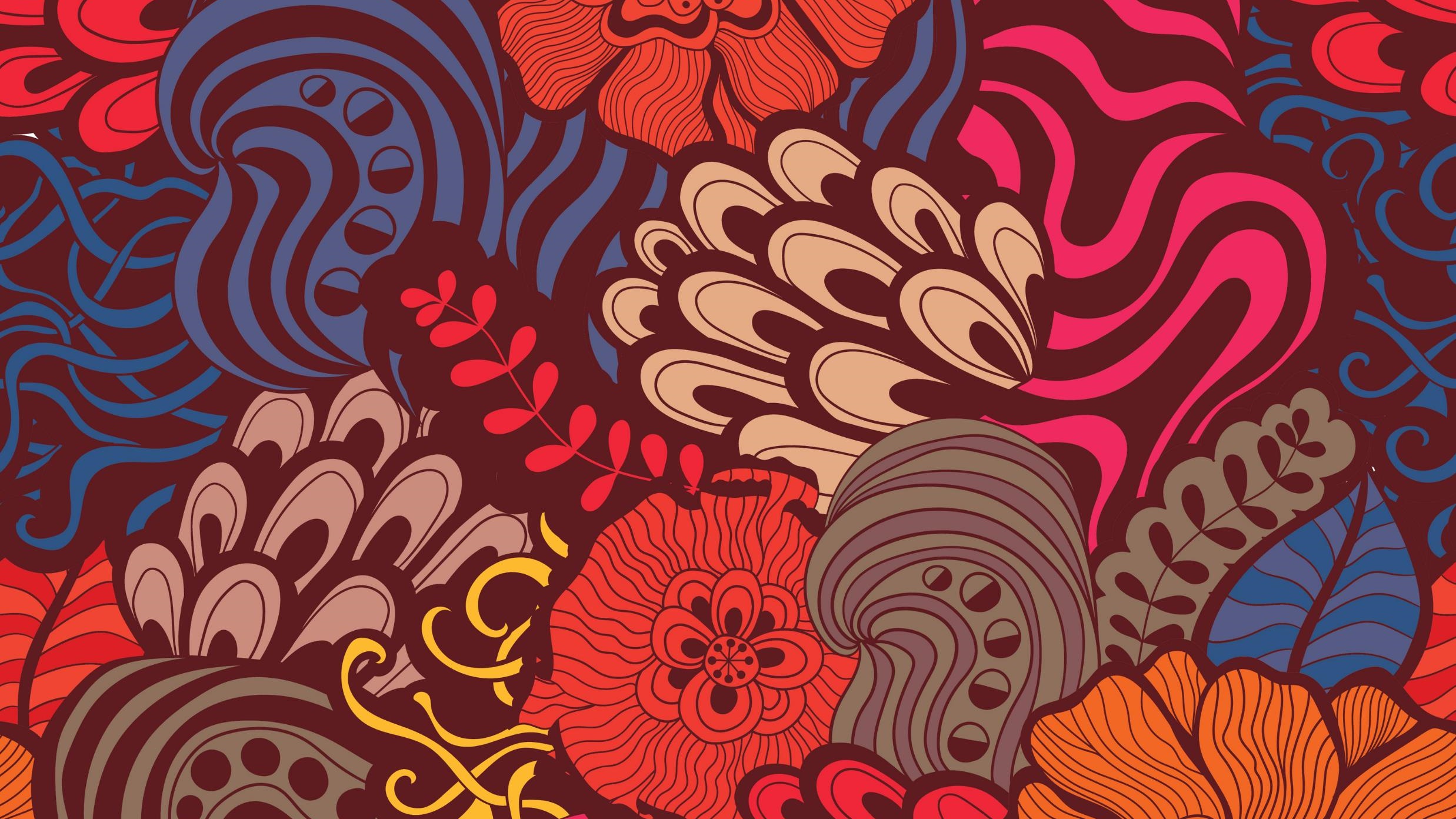 Textsorten
Textsorten-Analyse
Textsorten-Analyse
Christian Fandrych/Maria Thurmair (2011): Textsorten im Deutschen. Linguistische Analysen aus sprachdidaktischer Sicht. Tübingen: Stauffenburg
Definitionen der TS:
„komplexe  Muster sprachlicher Kommunikation, die innerhalb der Sprachgemeinschaft im Laufe der historisch-
     gesellschaftlichen Entwicklung aufgrund kommunikativer Bedürfnisse entstanden sind.“ (K. Brinker 2010: 120)
„sozial genormte komplexe Handlungsschem(ta)as, die Sprechern einer Sprache zur Verfügung stehen und  die nach bestimmten Textmustern und –strategien jeweils spezifische Vermittlungsaufgaben  (Funktionen) erfüllen“ (B. Sandig)
Beispiele:
Geschäftsbrief
Kochrezept
Interview
Wetterbericht
Gerichtsprotokoll
Kommentar und weitere TS in Massenmedien

ca. 1600 Textsorten
09.12.2024
Textsorten
Textfunktion – eine zentrale Rolle
bestimmt Struktur und sprachliche Ausgestaltung wesentlich mit
Bestimmung der Textfunktion: 
typische Vorkommensweisen einer TS in der Sprachgemeinschaft
gesellschaftliche Zwecke
die an der Entstehung, Übermittlung und Rezeption beteiligten Personen, bzw. Institutionen
„Weltbezug“, KB,  Medium, Sprachhandlung
09.12.2024
Textsorten
„Die Bestimmung der dominanten Textfunktionen entsteht so aus dem Wechselspiel zwischen der Analyse der kommunikativen und gesellschaftlichen Einbettung und der empirischen Textsortenanalyse.“ (F/T 2011, S. 29)
drei große Textsortengruppen:
wissensbezogene Texte
handlungsbeeinflussende und handlungspräformierende Texte
expressiv-soziale, sinnsuchende Texte
09.12.2024
1. Wissensbezogene Texte
Hauptfunktion: Wissen verschiedener Art zu tradieren, mitzuteilen, bereitzustellen
sach- bzw. fachbezogene Darstellung des Wissensstandes im Vordergrund
begründende und bewertende sprachliche Handlungen
Konstatierend-assertierende (Behauptung, Versicherung, Feststellung), wissensbereitstellende Funktion: Lexikonartikel, Wörterbucheintrag, Einführungen in bestimmte wissenschaftliche Disziplinen, auch Wetterbericht, Reiseführer
Argumentative Funktion: wissenschaftlicher Artikel, Leserbrief, themenbezogene Diskussionsforen im Internet
Bewertende Funktion: Rezensionen, Theaterkritiken, Studienbewertungen, Gutachten, Peer Reviews
09.12.2024
2. Handlungsbeeinflussende und handlungspräformierende Texte
Instruktive Funktion: Kochrezepte, Spieleinleitungen, Bedienungsanleitungen, Horoskope…
Reglementierend-direktive Funktion: Kontrolle von Handlungen: Gesetze
Obligativ-sprecherbezogene Funktion: Versprechen, Verpflichtungen, Gelöbnisse, Wahlprogramme, Hochzeitsformeln…
Deklarierende (performative) Funktion: institutionelle Rituale: Ernennungsurkunden, Trauscheine, Zeugnisse, Taufe…
Appellative Funktion: Rezipienten dazu bewegt, eine (veränderte) Einstellung bzw. Bewertung anzunehmen (Kauf, Wahl, Empfehlung), Interesse wecken - Stilvielfalt: Werbeanzeigen, politische Werbung, Anzeigen, politische oder humanitäre Aufrufe
Handlungsvorbereitende Funktion: Planung - Tagesordnungen, Programme, Exposés, Skizzen
Beratend-moralisierende Funktion: Beratungstexte, Kummerkasten, ethische Betrachtungen, Predigten, Katechismen, Gewissensfragen…
09.12.2024
3. Expressiv-soziale, sinnsuchende Texte
Individuum im Vordergrund, Ausdruck und die gegenseitige Vergewisserung von Gefühlen, Selbst-und Fremdbild, Unterhaltung und Spiel, am heterogensten
Expressiv-sinnsuchende Funktion: Tagebücher, Blogs, Reisenotizen, persönliche Briefe und E-Mails
Kollektiv selbstvergewissernde Funktion: Wahlkampfreden, ritualisierte religiöse Texte (Gebete)…
Phatische Funktion: Anteilnahme und Aufrechterhalt eines positiven sozialen Kontakts: Glüchwunsch- , Kondolenzschreiben, Genesungswünsche
Unterhaltend-spielerische Funktion: Phantasiegeschichten im Alltag, Märchen, Kindergeschichten, Witze…
Ästhetische Funktion: literarisch-ästhetisierendeTexte
09.12.2024
Witze
Der Mantafahrer im Witz
Der typische Mantafahrer in diesen Witzen spricht Ruhrpott-Slang, trägt den Namen „Manni“, als Schuhe „Mantaletten“ (Cowboystiefel), um den Hals ein Goldkettchen und auf dem Kopf eine Vokuhila-Frisur. Er lässt bei jeder Temperatur beim Fahren den Ellenbogen durch das geöffnete Seitenfenster ragen (weshalb die Manta-Tür vom Achselschweiß rostig sein soll), hat eine blond(iert)e Friseuse auf dem Beifahrersitz, und sein Auto ist getunt, verspoilert, tiefer gelegt und dekoriert (Plüschwürfel am Rückspiegel, Fuchsschwanz an der Antenne, „Kenwood“-Aufkleber auf der Heckscheibe, …). Er war höchstens auf der Hauptschule und bedient sich gern der Interjektionen „ey!“ und „boah!“. Bei Frauen zeigt er ein äußerst direktes Flirtverhalten („Ey, ficken?“). Er pflegt eine Feindschaft vor allem gegenüber VW-Golf-GTI-Fahrern („Golfkrieg“), mit denen er auch bevorzugt Wettrennen veranstaltet, und verunglückt mit seinem Auto in vielen Witzen tödlich.
09.12.2024
Reiseführer
Konstatierend-assertierende (Behauptung, Versicherung, Feststellung), wissensbereitstellende Funktion
Subtextsorten
Orientierungstexte: globale Übersicht, starke Wertungen, implizit werbender Charakter: konstatierend-assertierend-bewertend
Ratgebertexte: Instruktion für die Reiseplanung bzw. –durchführung, Handlungsempfehlungen, praktische Hinweise (Einreisemodalitäten, Sicherheit, Hotelsuche…)
Besichtigungstexte: Verbindung von Wissensvermittlung und Handlungsangebot: konstatierend-wissensbereitstellend, auch narrativ
Hintergrundtexte: vertiefendes Wissen über historische, kulturelle, gesellschaftliche Themen: konstatierend-assertierend
09.12.2024
Reiseführer: Orientierungstexte
touristisch interessante, besonders attraktive, ungewöhnliche Reiseziele positiv dargestellt
Die Wiege der Menschheit. Das Land am Kap.
Textstruktur:
Überschrift: individuelles Image (positiv)
Text: überblicksartig die touristischen Attraktionen hervorgehoben
auch soziale Probleme: Sonnen- und Schattenseite
Attributhäufung: eine der schönsten Städte der Welt,
geniale und aufregende Mischung
09.12.2024
Reiseführer: Ratgebertexte
auf realistische Weise instruktiv und beratend
Hilfestellung bei der Reiseplanung und der Reise selbst
anders als bei anderen Beratungstexten (Kummerkasten) und ähnlich den instruktiven Texten – Leser mit der wichtigsten praktisch relevanten Information versorgen
häufig auftretende Fragen und Problemstellungen antizipieren und Lösungsvorschläge und Handlungspläne bereitstellen
Diebstahl (Mexiko)
09.12.2024
Reiseführer: Besichtigungstexte
genauere Beschreibung touristischer Ziele verschiedenster Art: 
Weg- und Routenbeschreibungen, 
Beschreibungen von bestimmten Objekten (Gebäude, Museen, Kirchen, Burgen und Schlösser) sowie Landschaften und Naturereignissen
Mischung von konstatierend-assertierender und latent instruktiver Funktion
Detailliertheit, längere Einschübe (narrativ)
Namen, Zahlen, räumliche Relationierung
09.12.2024
Reiseführer: Hintergrundtexte
Hintergrundwissen geschichtlicher, kultureller, anthropologisch-gesellschaftlicher, geographischer, wirtschaftlicher oder politischer Natur
Ähnlichkeit mit Lehrbuchtexten, journalistischen, populärwissenschaftlichen oder enzyklopädischen Texten
09.12.2024
Texsortenspezifische sprachliche Merkmale
Attribute und Appositionen: 
das koloniale Zentrum von Mexico City
über Kapstadt, der ältesten Siedlung Afrikas
erweiterte Attribute und  Relativsätze:
Die Goldene Stube, deren Wände und Wappendecke mit gotischem Rankenwerk und Blattgold überzogen sind.
postnukleare Attribute:
das klassizistische Bauwerk, das erste seiner Art in Berlin…
Superlative und andere Mittel der Argumentation:
Koloniales Kleinod, sicher eine der schönsten Städte Mexikos
Prädikativkonstruktionen:
Beeindruckend sind auch die mächtigen Bronzeportale…
Lokal- und Direktionaladverbiale:
… liegt am Osthang der Zwickauer Mulde
09.12.2024
Textsorte Filmrezension
Liebe auf den ersten Silberblick (Der Spiegel)
Hochzeit und Glücksfall (FOCUS)
Textfunktion:
appellativ, informativ, unterhaltend
Sprachhandlungen: Bewerten/Evaluieren, Mitteilen/Feststellen/Behaupten
direkt oder indirekt signalisiert?
positiv konnotierte Ausdrücke (Erfolgsgeschichte, Überraschungshit (?)
Thema: Film „My Big Fat Greek Wedding“
09.12.2024
Textsorte Filmrezension
Textstruktur:
Thematische (Kohärenz-)ketten:
Der Spiegel: 
Filme über Einwanderer aufgezählt (Ethno-Komödie)
„typisch griechisch“: Ouzo – Griechen saufen Anis-Fusel – Akropolis – Lammfleisch – Moussaka – Tsatsiki – Restaurant „Dancing Zorbas“ – Beim Zeus! - 
umg.-salopp: (Die Griechen) saufen und stopfen sich und ihre Gäste pausenlos … die wilde, fette, verrückte Zorbasbande…
Nia Vardalos (Regisseurin und Haptdarstellerin): in Kanada aufgewachsene griechischstammige Schauspielerin – leicht schielendes hässliches Entlein – wachgeküsst von einem smarten Fremden (Märchenmotive)
Bewerten: Klischee-Parade – marmorner Charm – konsequente Überrschungsvermeidung („Alle Vorurteile stimmen“)
09.12.2024
Textsorte Filmrezension
FOCUS:
Märchenmotive:
(Hochzeit) – Hollywwod-Märchen – Achenputtel – eine gute Fee – ein Prinzenkuss – Hochzeit – Happy End
Marktwirtschaft – Börse – Budget – 200 millionen Dollar Einspiel
Informationen, Zitate
Ironie
09.12.2024
Handlungsbeeinflussende und handlungspräformierende Texte
Instruktive Funktion: Kochrezepte, Spieleinleitungen, Bedienungsanleitungen, Horoskope…
Bedienungsanleitung (Handlungsanweisung): 
Im Mittelpunkt: das zu bedienende Gerät
Der Benutzer muss instruiert werden (und dementsprechend auch informiert), dass es in der Lage ist, das Gerät korrekt und umfassend zu benutzen
Teile:
1. Einleitung: nicht obligatorisch und unterschiedlich gestaltet, z.B. Beglückwünschung zum Kauf
2. Inhaltverzeichnis – bei umfangreichen Bedienungsanleitungen
3. Produktbezeichnung: Gerätsbenennung und einzelne Teile
4. Sicherheitshinweis: (negierte) Aufforderungen
5. Anleitung: Kernstück – obligatorisch, oft Abbildungen und Zeichnungen
6. Pflege, Wartung und Störung – Hinweise, was tun, wenn
09.12.2024
Bedienungsanleitung (Handlungsanweisung): sprachliche Realisierung
Ergibt sich aus der instruktiven Funktion
Instruktionen als zentrale Sprachhanldung:
Direkte Aufforderungen: Schrauben Sie…, füllen sie…, Bitte, beachten Sie… - Imperative
Infinitive ohne direkte Anrede: Bänder nicht zu fest schließen…
Konstruktionen sein + zu +Inf: die Größe ist von Ihnen auszuwählen
Modalverben und Passiv: soll kontrolliert werden
Echte Anweisungen, Empfehlungen, Ratschläge oder Warnungen: Niemals die Kanne ganz in Wasser eintauchen
Nominalisierungen, verdichtende Konstruktionen: zur Reinigung empfehlen wir… zum Öffnen und Befüllen der Kanne…
Lokale Verweise: der untere Kessel, der obere Behälter
Text-Bild-Beziehungen
09.12.2024
Horoskope
In der Presse, anonym, an nicht spezifische Adressatengruppe gerichtet
Funktion: neben der instruktiven auch informierend (konstatierend-assertierend) und unterhaltend
Textillokution: „Zukünftiges aufgrund von Sternenkonstellationen voraussagen“
Teiltexte mit instruktiver Funktion: Handlungsangebote, Ratschläge, Empfehlungen und Warnungen
Kommunikationsmaxime: nichts (oder nicht viel) Unangenehmes zu sagen
Sprachliche Gestaltung:
Instruktionen: Aufforderungen, Imperative: Genießen Sie…, Modalverben: Am Arbeitsplatz müssen Sie mit kleinen Schwierigkeiten rechnen, Infinitive: eine Erkältung nicht verschleppen
Vagheit der Formulierungen: unspezifische Substantive: Chef, Freunde, Partner, indefinite Pronomina: alle, jemand, man, niemand, etwas zerschlägt sich, die alten Probleme kommen wieder….
Phraeologismen aller Art, emotional und expressiv: das letzte Wort haben, einen guten Draht zu jmdm. haben, wer wagt, gewinnt, der Ton macht die Musik
Tempusformen und temporale Ausdrücke: Zukunft: jemand wird Sie in seinen Bann ziehen, in dieser Woche…
09.12.2024
Beratend-moralisierende Funktion: Beratungstexte, Kummerkasten, ethische Betrachtungen, Predigten, Katechismen, Gewissensfragen
Beratende Textsorten: Grundkonstellation: Ratsuchender – eine zweite Person (Experte/in mit einschlägiger Ausbildung: Medizin,  Psychologie, Jura, Technik) 
Bitte um Hilfestellung in einer problematischer Situation
Verschiedene Formen: gedruckt (Zeitungen, Zeitschriften), via Telefon (Hörfunk, Fernsehen), Internet
Kommunikationssituation: öffentliche Beratungen: Mehrfachadressiertheit, der Ratsuchende meistens anonym (Johanna, 42 Jahre), die Ratgebenden namentlich genannt (Psychologin Elke Heidorn), manchmal ein Team wie in der Jugendzeitschrift Bravo – der legendäre dr. Sommer
Rubriken: Diplom-Psychologin Sandra Buchholz hilft Ihnen mit Rat und Tat – SZ
Handlungsabfolge: Frage – Antwort
Kummerkasten: ein konkretes Problem, Konflikt, bedrückende Lage – ein konkreter Handlungsplan wird erwartet
Gewissensfragen: eine problematische Situation im Alltag, moralisch-ethisch
09.12.2024
Beratende Texte
Textstruktur: 
1. Problemexplizierung: Darstellung des Ausgangszustands, Explizierung des Problems:
„Doch jetzt fühle ich mich… stehe vor einem Dilemma, nun frage ich…“
Frage: „Was kann ich nur tun? Was habe ich falsch gemacht?...
Ist das moralisch verwerflich?“
2. Problemlösung: Handlungsplan von dem Ratgebenden: „… möchte ich vorschlagen… rate ich…“
Bewertungen und Begründungen, Hoffnung geben
09.12.2024
Beratende Texte
Sprachliche Merkmale:
Formulierung der Ratschläge: Imperativkonstruktionen: „Machen Sie sich frei von diesem Mann.“ Zum Trost – Verweis auf Stereotype: „Sie sind noch jung und werden noch viele Männer kennen lernen.“
Modalverben und Konjunktive: „Sie müssen ihm zeigen, was Ihnen guttut.“ „Und Sie könnten in einen Sportverein eintreten.“
Sprachhandlung Raten: „Ich kann Ihnen nur raten… Mein guter Rat: Werden Sie aus Schaden klug!“ – Sprichwort
Alle Tempusformen
Indirekte Rede: „Meine Nachbarin hat mich neulich gebeten, mein Handy abzuschaffen, da die Strahlung auf Dauer schädlich sei.“
Neutrale Pronomina und Possessiv-Artikel: man, das, es, mein Mann
09.12.2024